Окружающий мир 1 классУМК «Школа 2100»
Урок №3
Тема: Ценный совет.
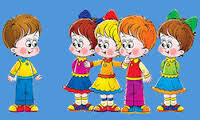 Подготовил 
учитель начальных классов 
ГБОУ гимназии №446
 Колпинского района
Санкт-Петербурга
Хоменко Вера Григорьевна
Вспоминаем прошлый урок
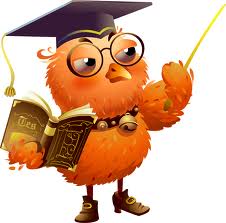 -Как люди могут общаться?

-Какой способ общения
 самый удобный?
.
Учимся давать  и принимать советы.
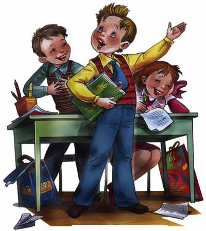 Обмен знаниями между людьми всегда полезен?
Научиться ценить помощь других людей – важное умение?
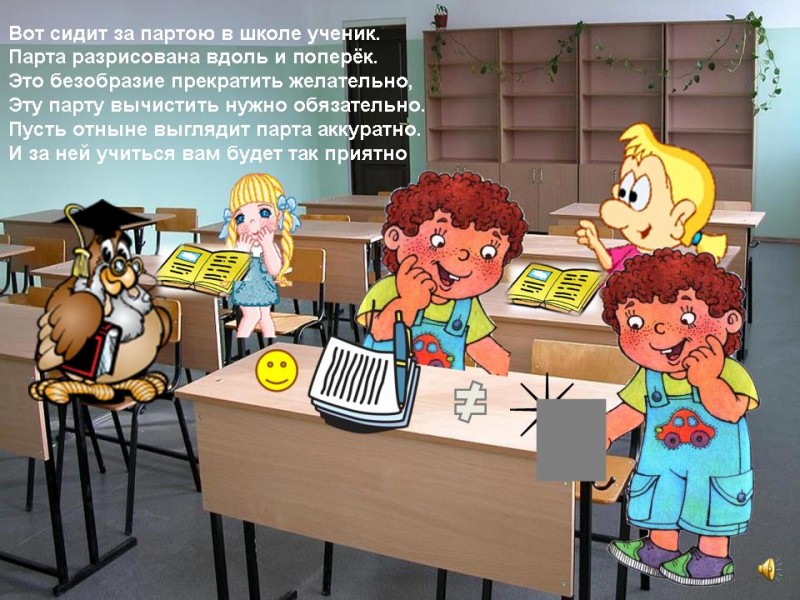 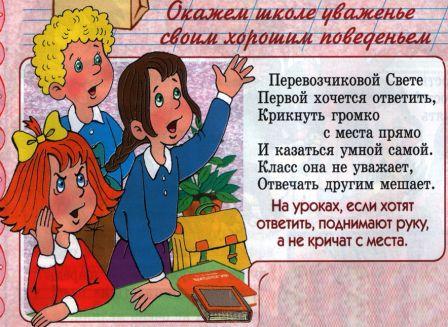 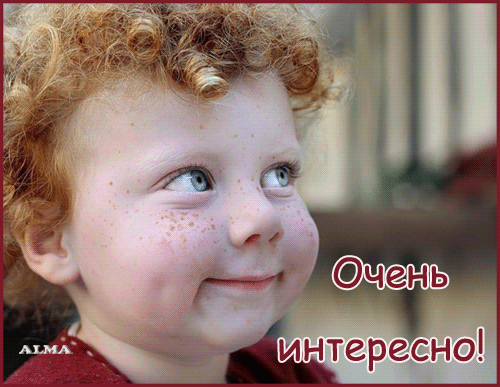 Правила эти должны выполнять 
Только все дружно
И только на пять!!
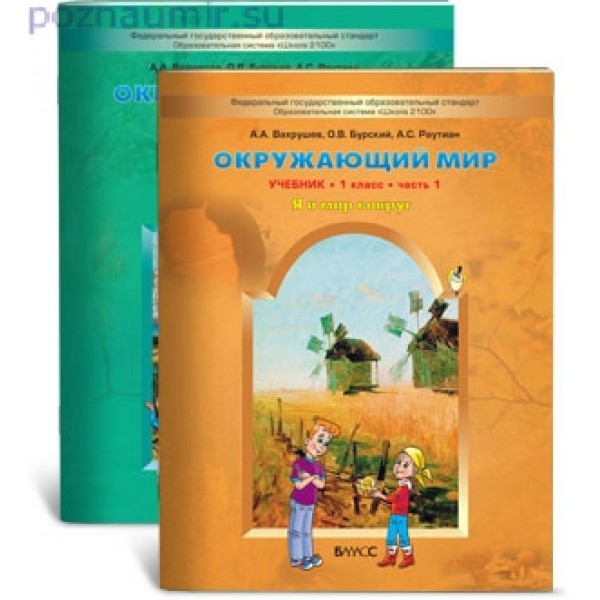 Работа с учебником на с.18 и с.19-21
Работаем в рабочей тетради 
на с. 6
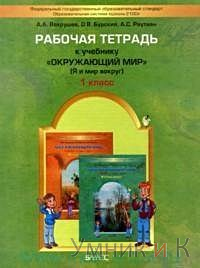 Выполняем задание 1
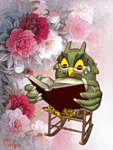 Прочитайте дома и перескажите своими словами
выводы на с. 18 и 20 учебника.
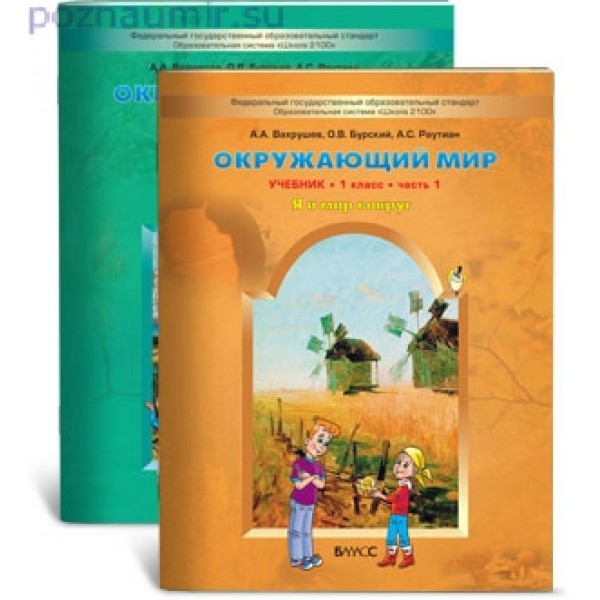 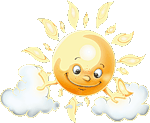 Итог урока:
Я узнал…
Теперь я знаю…
Оказывается…
Я вспомнил…
Я понял…
Мы научились…
У нас получилось…
У нас пока не получилось…